КАК ЗАЯВИТЬНАЛОГОВУЮ ЛЬГОТУПО ИМУЩЕСТВЕННЫМ НАЛОГАМ?
УВАЖАЕМЫЕ НАЛОГОПЛАТЕЛЬЩИКИ!
Обращаем Ваше внимание на следующий порядок подачи юридическими лицами заявления о предоставлении налоговой льготы и документов, подтверждающих право на данную льготу:
ПО ТРАНСПОРТНОМУ НАЛОГУ
ПО ЗЕМЕЛЬНОМУ НАЛОГУ
ОБРАЩАТЬСЯ
В НАЛОГОВЫЙ ОРГАН ПО СВОЕМУ ВЫБОРУ
В ЦЕЛЯХ КОРРЕКТНОГО ФОРМИРОВАНИЯ СООБЩЕНИЯ ОБ ИСЧИСЛЕННЫХ СУММАХ ТРАНСПОРТНОГО И ЗЕМЕЛЬНОГО НАЛОГОВ ПРОСИМ ВАС ПРЕДОСТАВИТЬ СООТВЕТСТВУЮЩЕЕ ЗАЯВЛЕНИЕ 
ДО 1 АПРЕЛЯ ТЕКУЩЕГО ГОДА!

Информацию об установленных налоговых льготах 
в конкретном муниципальном образовании можно 
получить, воспользовавшись интернет-сервисом 
ФНС России: 
«Справочная информация о ставках 
и льготах по имущественным налогам»
(https://www.nalog.ru/rn76/service/tax/)
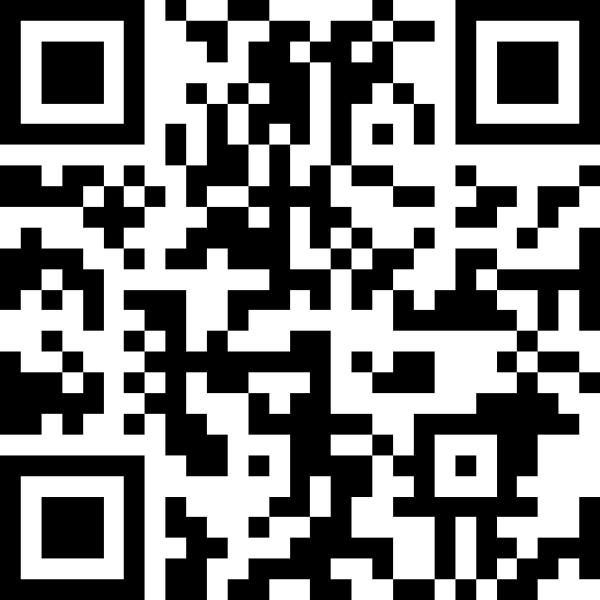